Chào mừng thầy cô và các em 
đến với môn Tiếng Việt
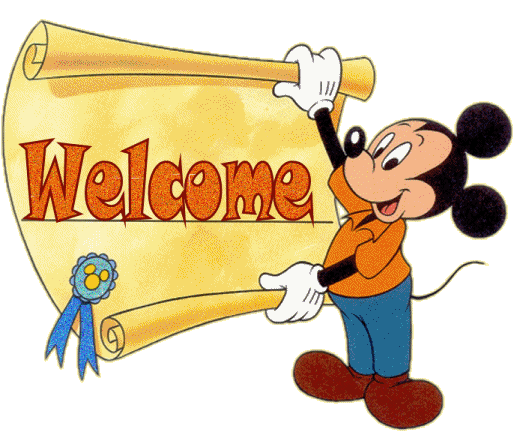 Nói những điều em biết về biển.
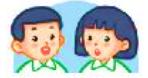 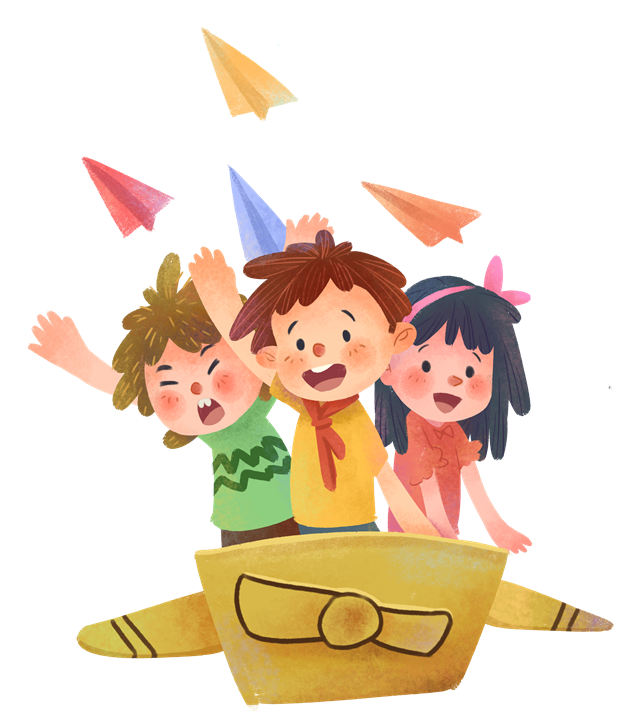 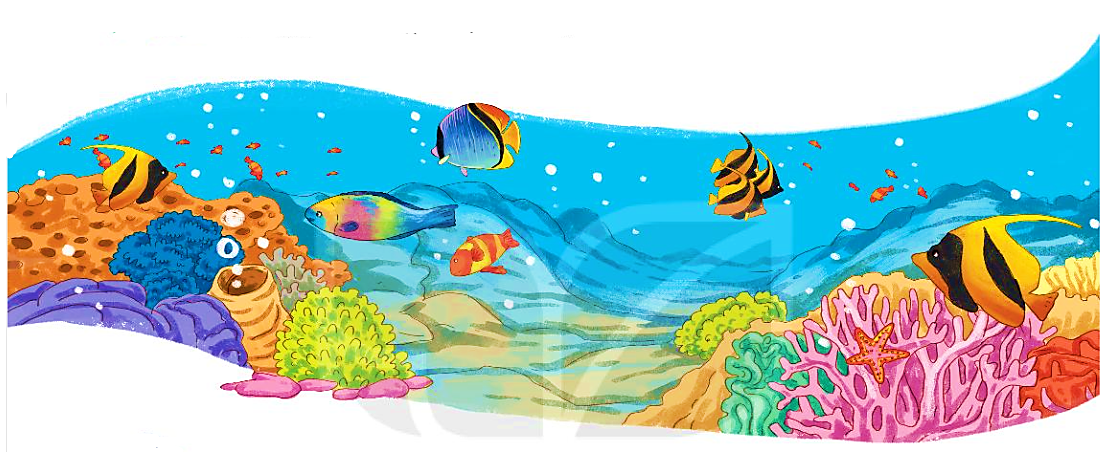 CON NGƯỜI VIỆT NAM
BÀI 28
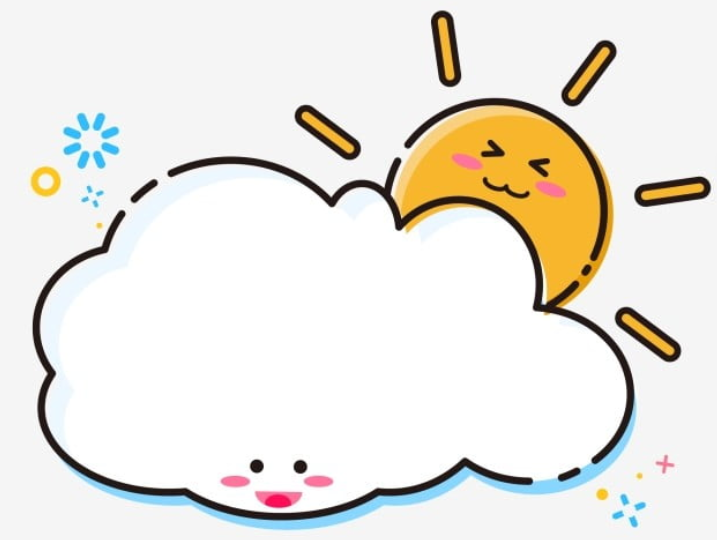 TIẾT 1+ 2
KHÁM PHÁ ĐÁY BIỂN Ở TRƯỜNG SA
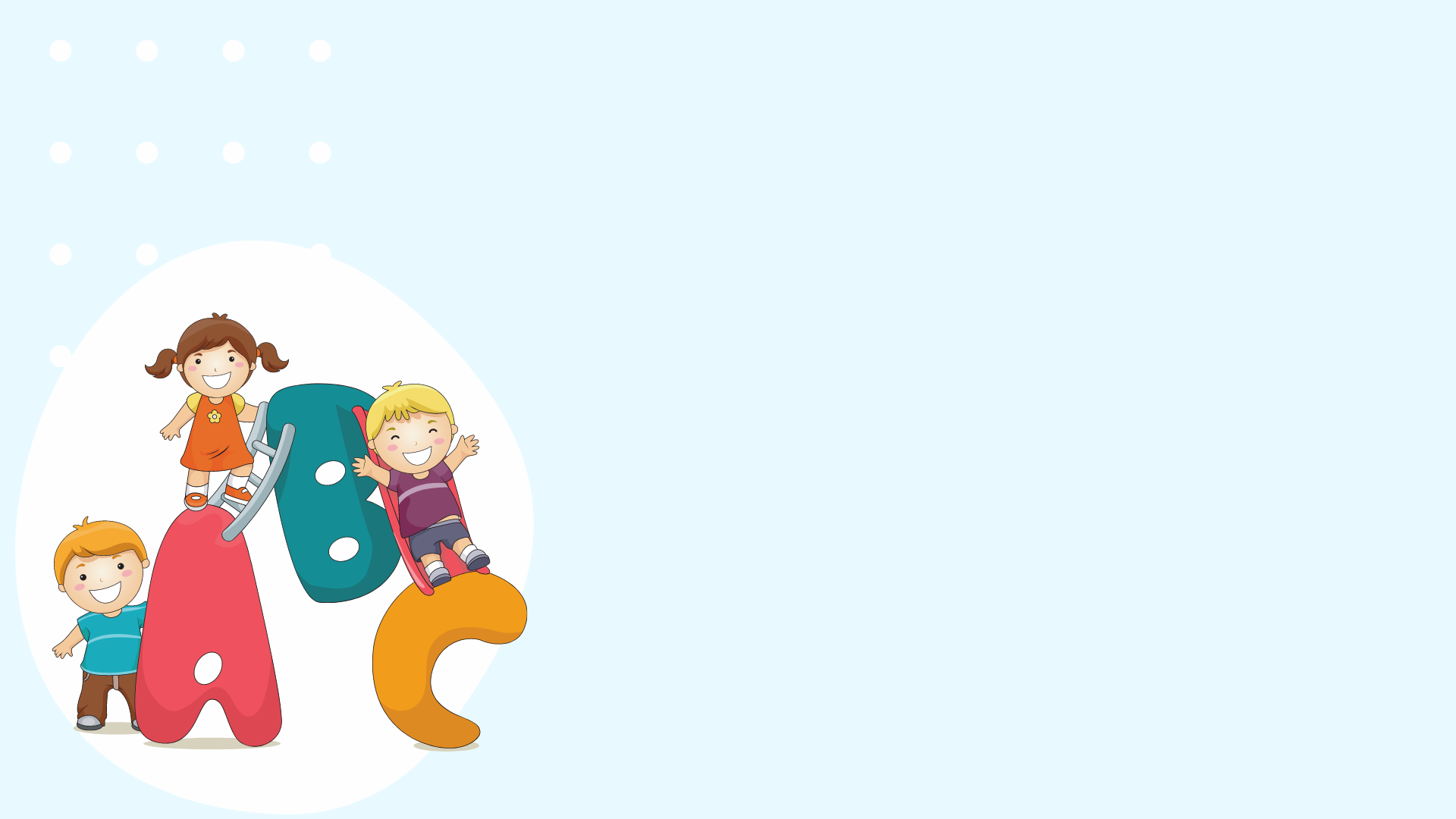 YÊU CẦU CẦN ĐẠT
Đọc đúng, rõ ràng, biết ngắt, nghỉ hơi hợp lí.
01
Trả lời được các câu hỏi liên quan bài đọc. Nêu được nội dung bài học.
02
Tìm được từ ngữ chỉ đặc điểm, đặt được câu có từ chỉ đặc điểm.
03
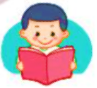 KHÁM PHÁ ĐÁY BIỂN Ở TRƯỜNG SA
Nhắc đến Trường Sa, ngoài các đảo, người ta nhắc đến biển. Mà biển thì có muôn vàn điều kì thú. Thám hiểm đáy biển ở Trường Sa của nước ta sẽ thấy bao điều thú vị.
    Biển ở Trường Sa có những loài cá đẹp rực rỡ và lạ mắt. Từng đàn cá đủ màu sắc, dày đặc đến hàng trăm con tạo nên một tấm thảm hoa di động. Những vỉa san hô chạy dài từ chân mỗi đảo xuống sâu dần dưới đáy biển. San hô làm cho đáy biển trông như một bức tranh khổng lồ, đẹp như những tòa lâu đài trong truyện cổ tích.
     Trường Sa là vùng biển thân yêu của Tổ quốc, có cảnh đẹp kì thú và hàng nghìn loài vật sống dưới biển. 
                                                       ( Theo Nguyễn Xuân Thúy)
KHÁM PHÁ ĐÁY BIỂN Ở TRƯỜNG SA
Nhắc đến Trường Sa, ngoài các đảo, người ta nhắc đến biển. Mà biển thì có muôn vàn điều kì thú. Thám hiểm đáy biển ở Trường Sa của nước ta sẽ thấy bao điều thú vị.
    Biển ở Trường Sa có những loài cá đẹp rực rỡ và lạ mắt. Từng đàn cá đủ màu sắc, dày đặc đến hàng trăm con tạo nên một tấm thảm hoa di động. Những vỉa san hô chạy dài từ chân mỗi đảo xuống sâu dần dưới đáy biển. San hô làm cho đáy biển trông như một bức tranh khổng lồ, đẹp như những tòa lâu đài trong truyện cổ tích.
     Trường Sa là vùng biển thân yêu của Tổ quốc, có cảnh đẹp kì thú và hàng nghìn loài vật sống dưới biển. 
                                                          ( Theo Nguyễn Xuân Thúy)
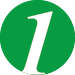 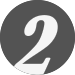 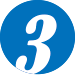 KHÁM PHÁ ĐÁY BIỂN Ở TRƯỜNG SA
Nhắc đến Trường Sa, ngoài các đảo, người ta nhắc đến biển. Mà biển thì có muôn vàn điều kì thú. Thám hiểm đáy biển ở Trường Sa của nước ta sẽ thấy bao điều thú vị.
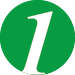 Thám hiểm: đi vào vùng xa lạ, hiểm trở để khám phá những điều mới lạ.
Muôn vàn: số lượng nhiều đến không sao kể hết được.
Thám hiểm đáy biển ở Trường Sa của nước ta sẽ thấy bao điều thú vị.
Biển ở Trường Sa có những loài cá đẹp rực rỡ và lạ mắt. Từng đàn cá đủ màu sắc, dày đặc đến hàng trăm con tạo nên một tấm thảm hoa di động. Những vỉa san hô chạy dài từ chân mỗi đảo xuống sâu dần dưới đáy biển. San hô làm cho đáy biển trông như một bức tranh khổng lồ, đẹp như những tòa lâu đài trong truyện cổ tích.
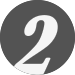 San hô làm cho đáy biển trông như một bức tranh khổng lồ, đẹp như những tòa lâu đài trong truyện cổ tích.
Vỉa san hô: san hô tập trung thành nhiều bờ như bức tường đá.
San hô: động vật biển, có bộ xương dạng cánh hoa, nhiều màu sắc.
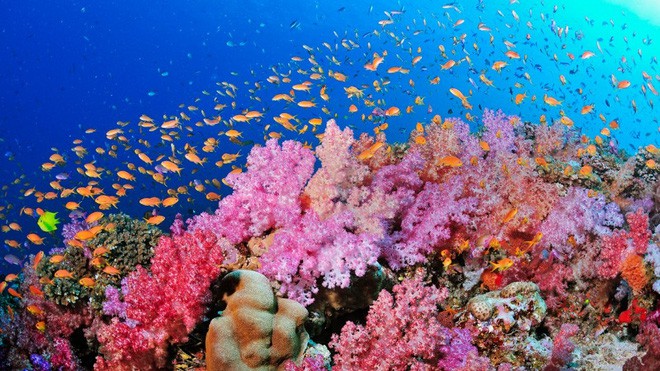 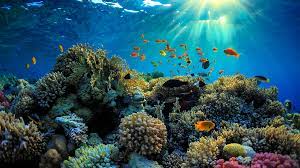 Trường Sa là vùng biển thân yêu của Tổ quốc, có cảnh đẹp kì thú và hàng nghìn loài vật sống dưới biển.
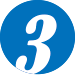 Kì thú: cảnh tượng thiên nhiên đẹp, hấp dẫn.
KHÁM PHÁ ĐÁY BIỂN Ở TRƯỜNG SA
Nhắc đến Trường Sa, ngoài các đảo, người ta nhắc đến biển. Mà biển thì có muôn vàn điều kì thú. Thám hiểm đáy biển ở Trường Sa của nước ta sẽ thấy bao điều thú vị.
    Biển ở Trường Sa có những loài cá đẹp rực rỡ và lạ mắt. Từng đàn cá đủ màu sắc, dày đặc đến hàng trăm con tạo nên một tấm thảm hoa di động. Những vỉa san hô chạy dài từ chân mỗi đảo xuống sâu dần dưới đáy biển. San hô làm cho đáy biển trông như một bức tranh khổng lồ, đẹp như những tòa lâu đài trong truyện cổ tích.
     Trường Sa là vùng biển thân yêu của Tổ quốc, có cảnh đẹp kì thú và hàng nghìn loài vật sống dưới biển. 
                                                          ( Theo Nguyễn Xuân Thúy)
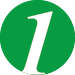 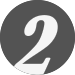 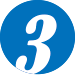 LUYỆN ĐỌC 
NHÓM 4
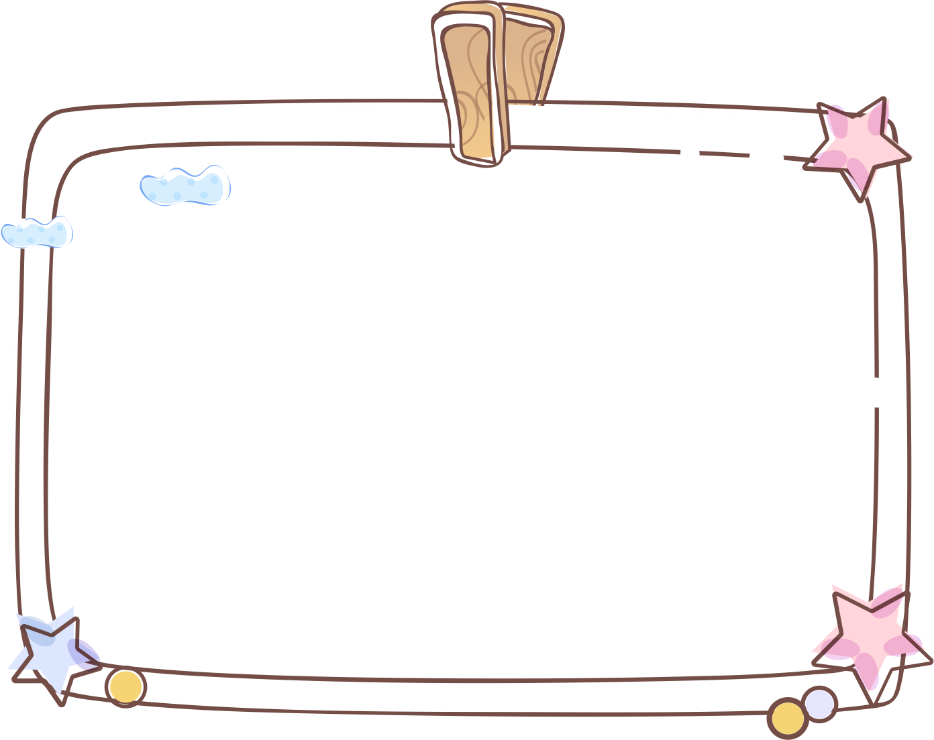 Yêu cầu
- Phân công đọc theo đoạn
- Tất cả thành viên đều đọc
- Sửa lỗi cho bạn nếu bạn đọc chưa đúng.
KHÁM PHÁ ĐÁY BIỂN Ở TRƯỜNG SA
Nhắc đến Trường Sa, ngoài các đảo, người ta nhắc đến biển. Mà biển thì có muôn vàn điều kì thú. Thám hiểm đáy biển ở Trường Sa của nước ta sẽ thấy bao điều thú vị.
    Biển ở Trường Sa có những loài cá đẹp rực rỡ và lạ mắt. Từng đàn cá đủ màu sắc, dày đặc đến hàng trăm con tạo nên một tấm thảm hoa di động. Những vỉa san hô chạy dài từ chân mỗi đảo xuống sâu dần dưới đáy biển. San hô làm cho đáy biển trông như một bức tranh khổng lồ, đẹp như những tòa lâu đài trong truyện cổ tích.
     Trường Sa là vùng biển thân yêu của Tổ quốc, có cảnh đẹp kì thú và hàng nghìn loài vật sống dưới biển. 
                                                          ( Theo Nguyễn Xuân Thúy)
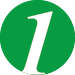 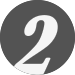 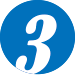 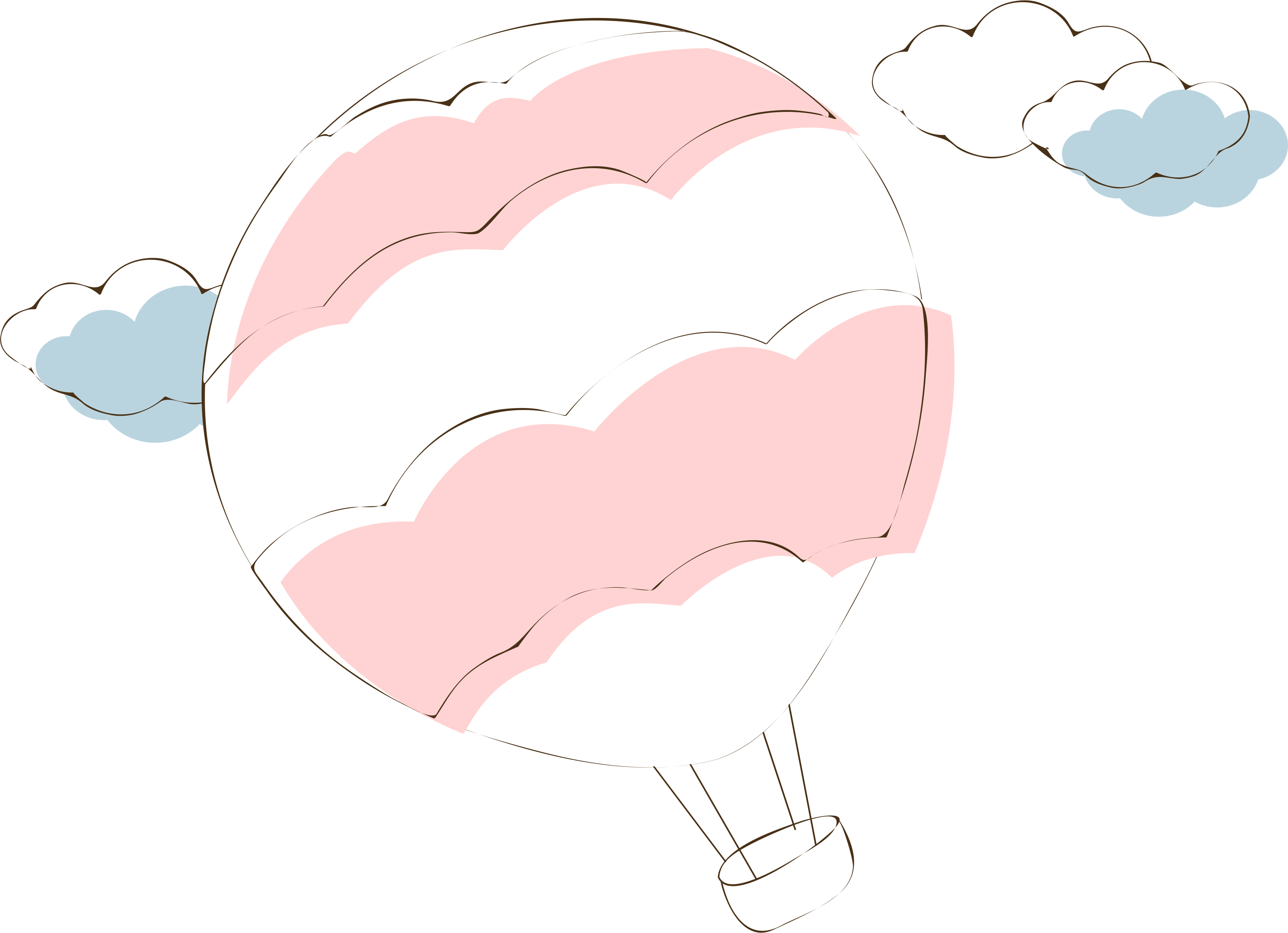 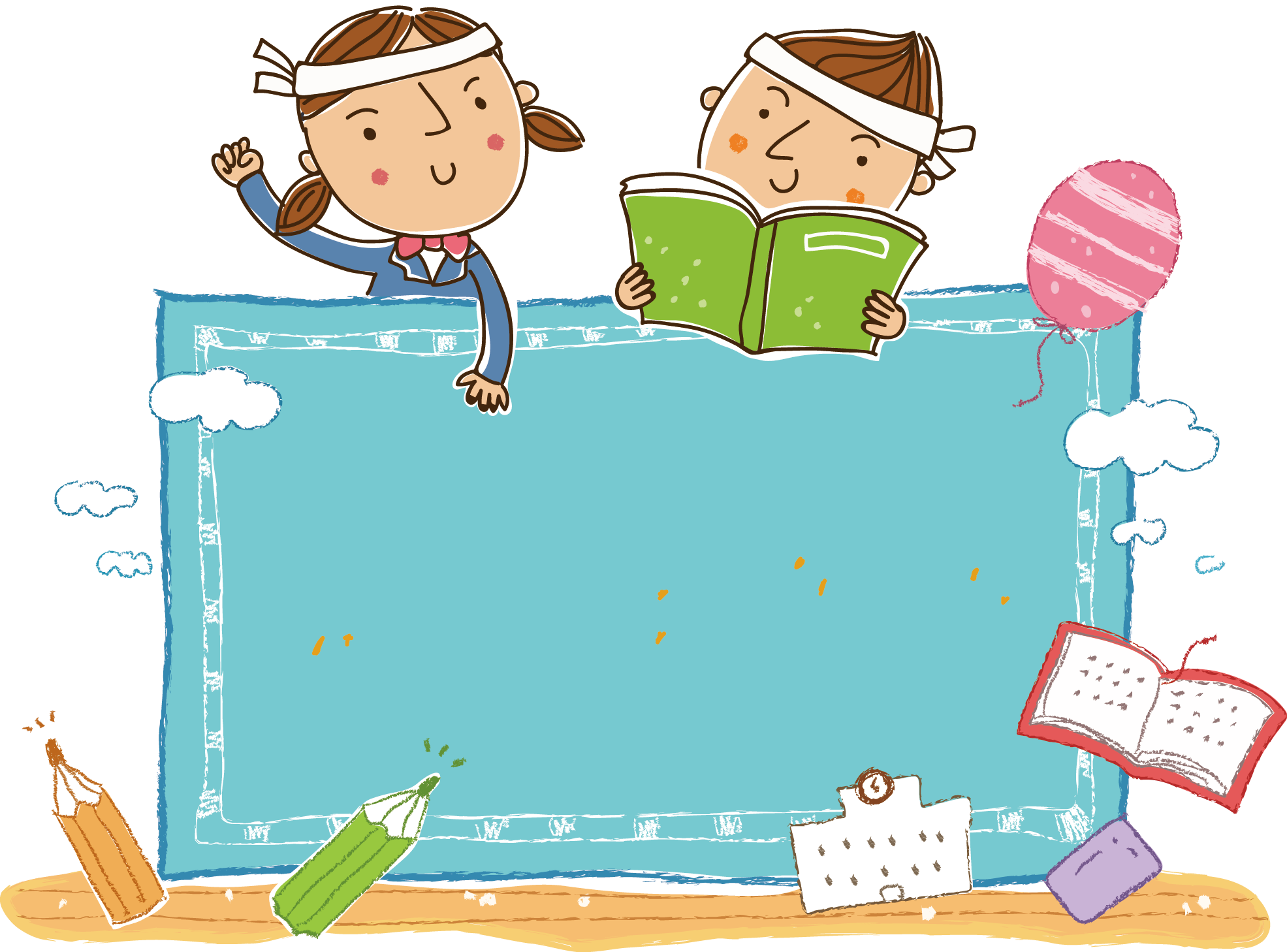 Tìm hiểu bài
1. Nhắc đến Trường Sa, người ta nhắc đến những gì?
Nhắc đến Trường Sa, ngoài các đảo, người ta nhắc đến biển. Mà biển thì có muôn vàn điều kì thú. Thám hiểm đáy biển ở Trường Sa của nước ta sẽ thấy bao điều thú vị.
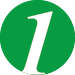 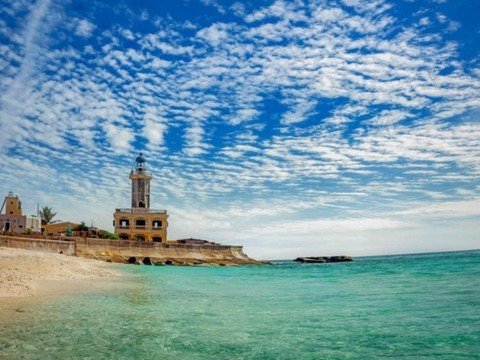 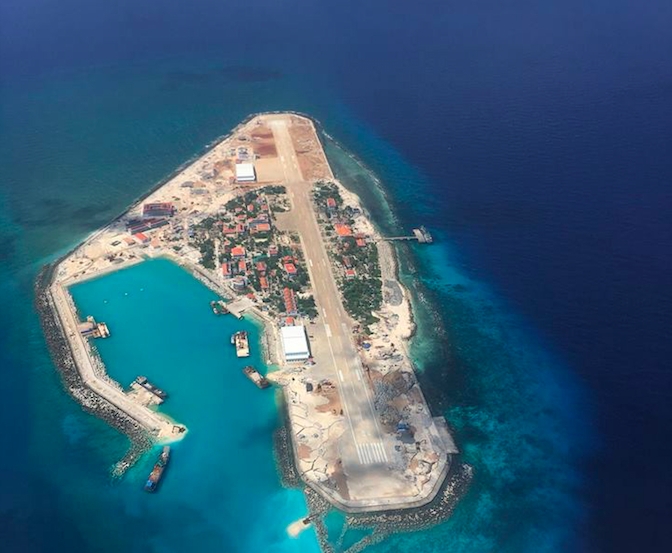 2. Vẻ đẹp của những loài cá được miêu tả như thế nào?
Vẻ đẹp của những loài cá được miêu tả là đẹp rực rỡ, dày đặc đến hàng trăm con tạo nên một tấm thảm hoa di động.
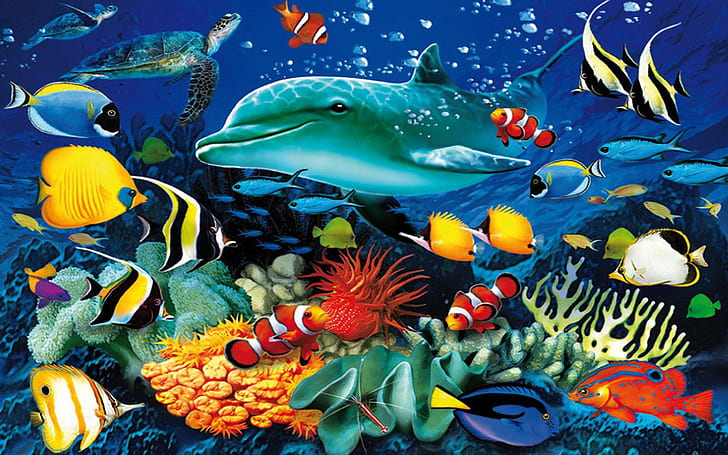 3. San hô dưới đáy biển được so sánh với những gì?
San hô dưới đáy biển được so sánh với một bức tranh khổng lồ, đẹp như những tòa lâu đài trong truyện cổ tích
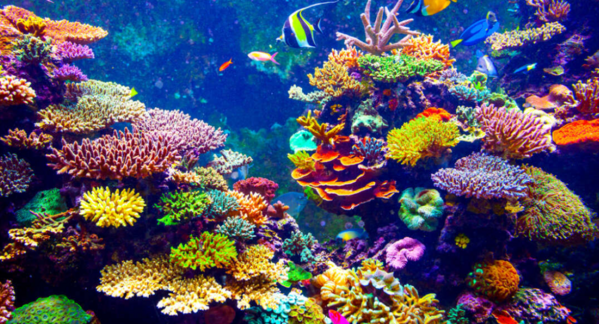 4. Sau bài đọc, em biết thêm điều gì về biển ở Trường Sa?
NỘI DUNG
Vẻ đẹp của các loài cá ở Trường Sa
Cách đọc:
- Đọc đúng các từ ngữ
- Đọc to, rõ ràng, ngắt nghỉ hợp lí.
- Giọng đọc vui vẻ.
KHÁM PHÁ ĐÁY BIỂN Ở TRƯỜNG SA
Nhắc đến Trường Sa, ngoài các đảo, người ta nhắc đến biển. Mà biển thì có muôn vàn điều kì thú. Thám hiểm đáy biển ở Trường Sa của nước ta sẽ thấy bao điều thú vị.
    Biển ở Trường Sa có những loài cá đẹp rực rỡ và lạ mắt. Từng đàn cá đủ màu sắc, dày đặc đến hàng trăm con tạo nên một tấm thảm hoa di động. Những vỉa san hô chạy dài từ chân mỗi đảo xuống sâu dần dưới đáy biển. San hô làm cho đáy biển trông như một bức tranh khổng lồ, đẹp như những tòa lâu đài trong truyện cổ tích.
     Trường Sa là vùng biển thân yêu của Tổ quốc, có cảnh đẹp kì thú và hàng nghìn loài vật sống dưới biển. 
                                                          ( Theo Nguyễn Xuân Thúy)
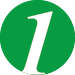 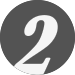 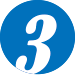 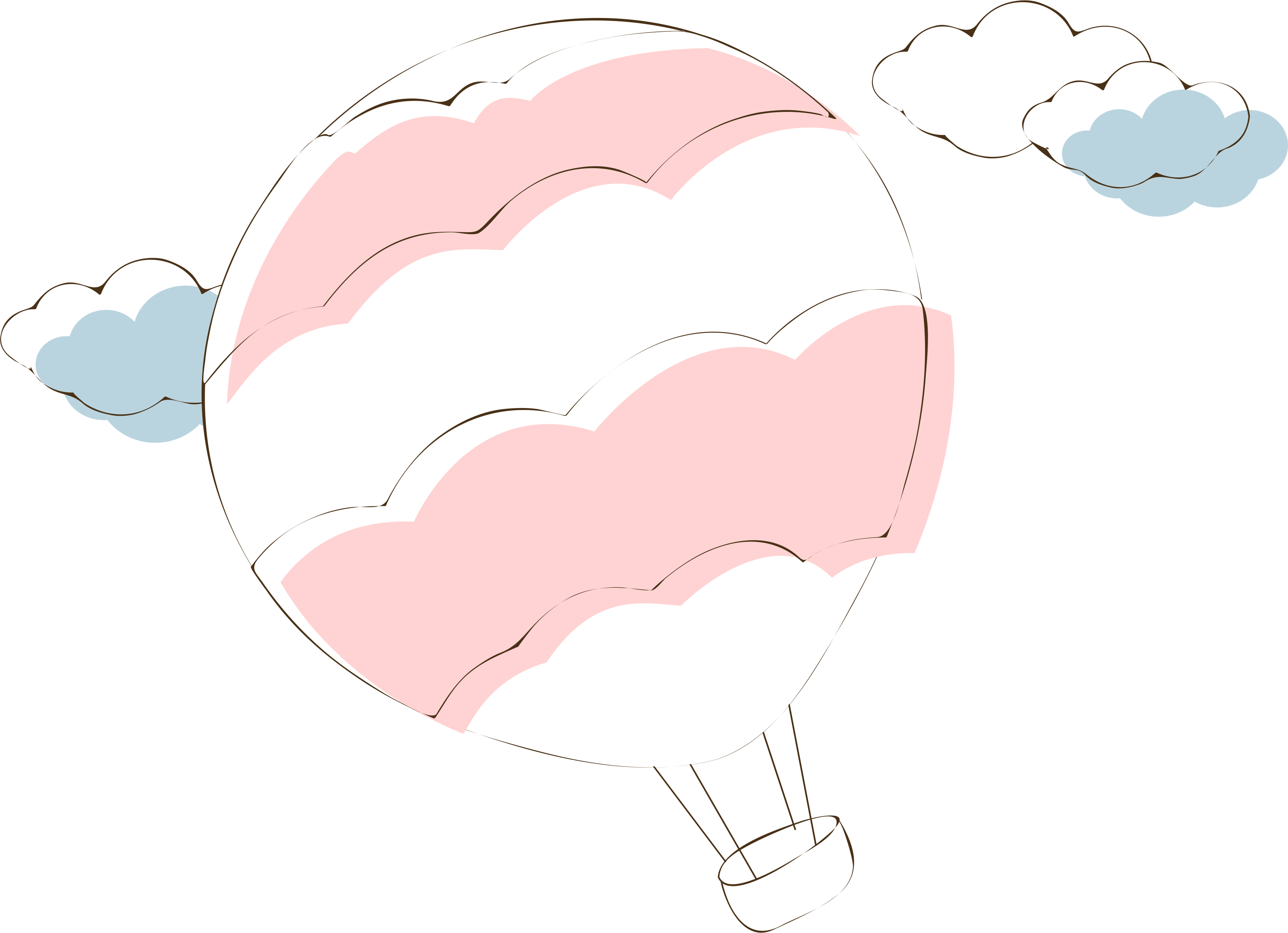 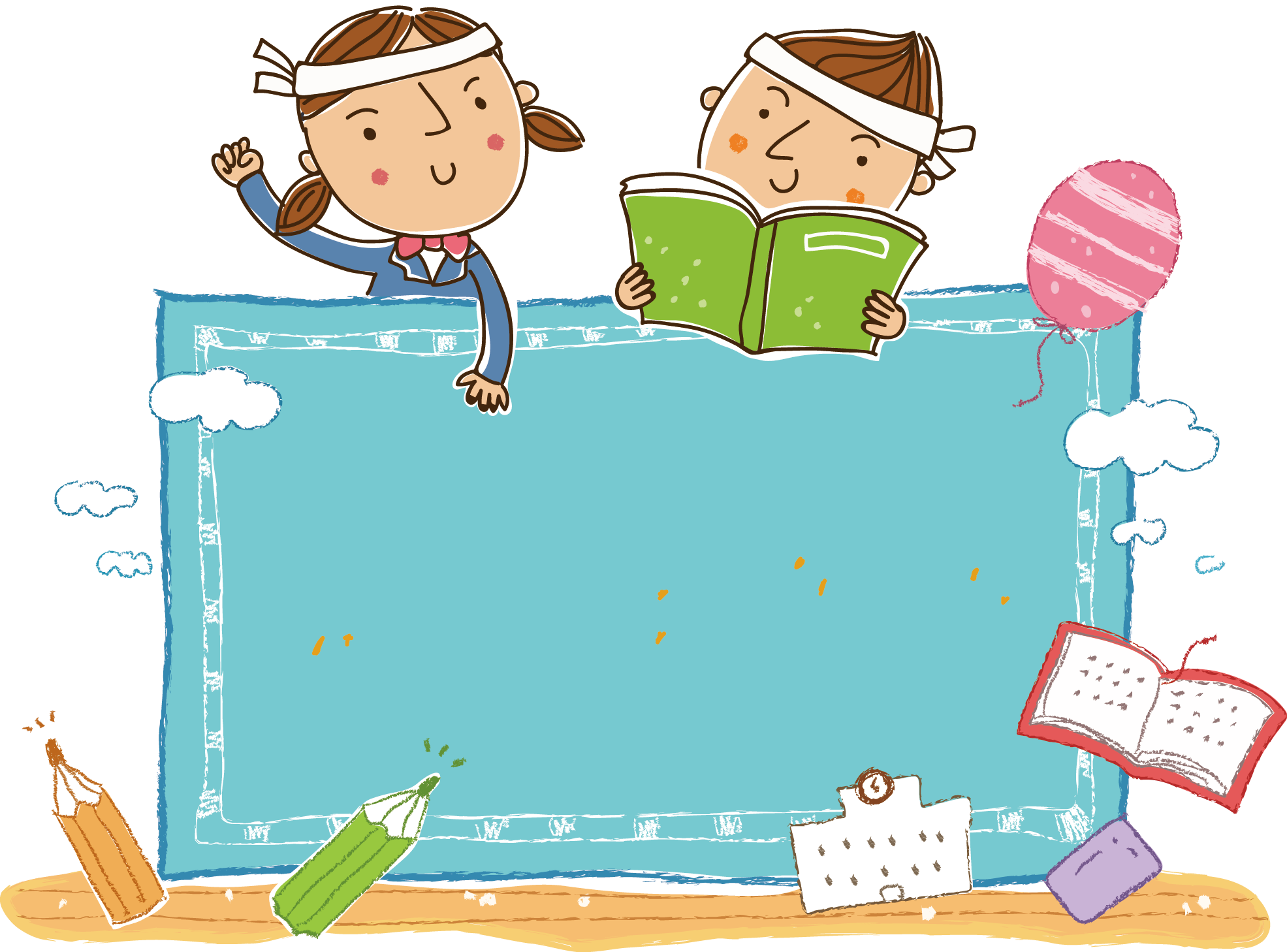 Luyện tập theo văn bản đọc
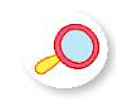 1. Tìm những từ chỉ đặc điểm trong các từ dưới đây.
san hô
đẹp
khổng lồ
đảo
biển
rực rỡ
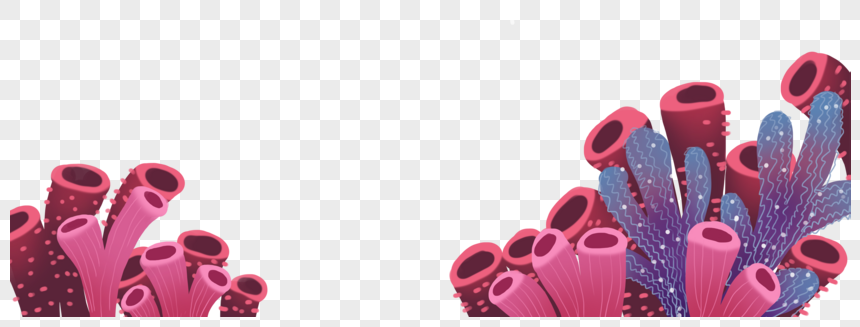 [Speaker Notes: Design by: Hương Thảo – tranthao121004@gmail.com]
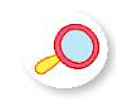 2. Đặt một câu với từ vừa tìm được.
Những đàn cá biển có màu sắc rực rỡ.
Rặng san hô khổng lồ như tòa lâu đài trong truyện cổ tích.
Biển Trường Sa rất đẹp.
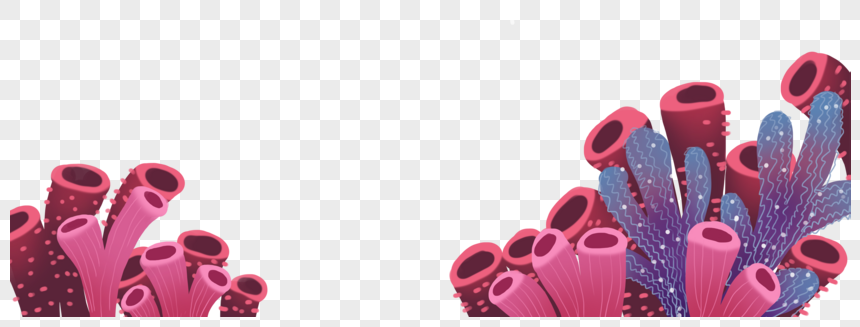 [Speaker Notes: Design by: Hương Thảo – tranthao121004@gmail.com]
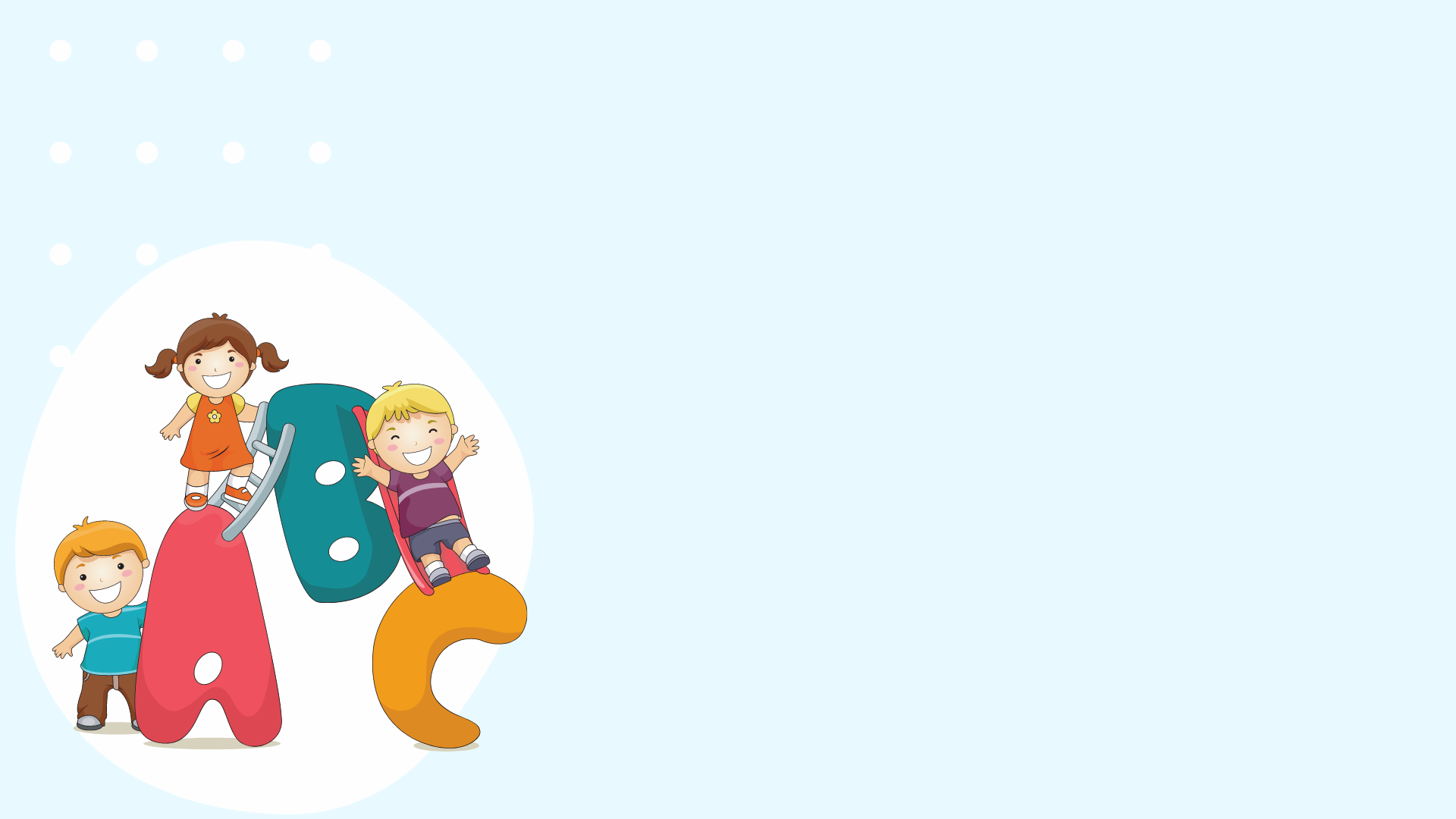 YÊU CẦU CẦN ĐẠT
Đọc đúng, rõ ràng, biết ngắt, nghỉ hơi hợp lí.
01
Trả lời được các câu hỏi liên quan bài đọc. Nêu được nội dung bài học.
02
Tìm được từ ngữ chỉ đặc điểm, đặt được câu có từ chỉ đặc điểm.
03
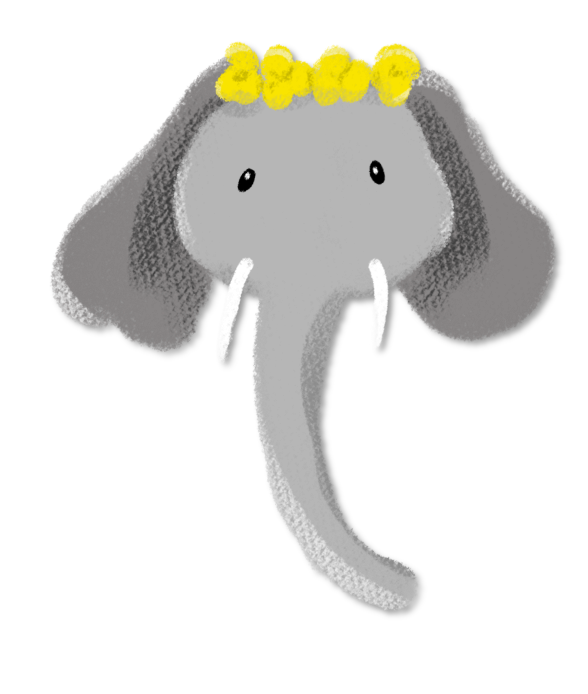 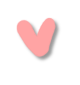 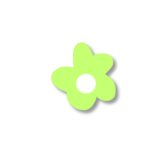 Tạm biệt các con
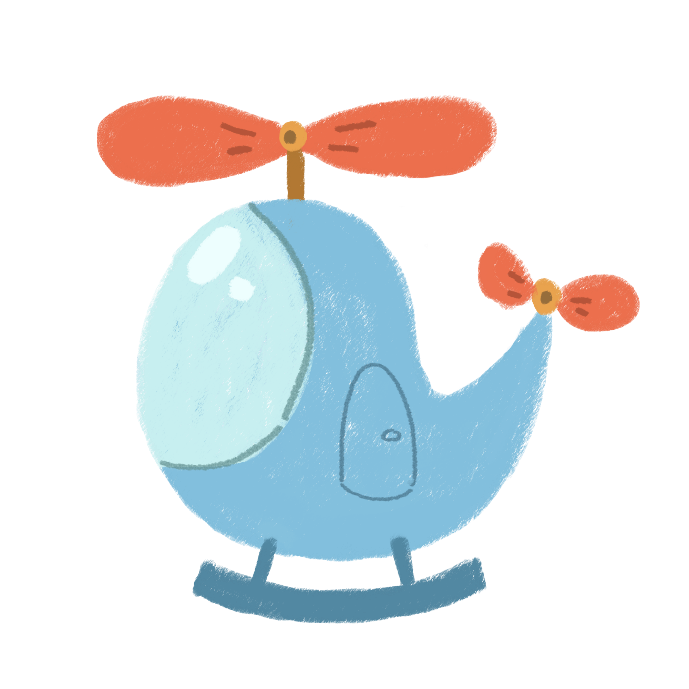 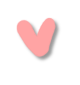 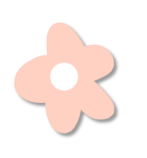 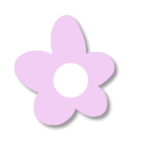 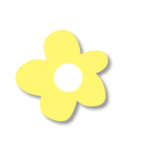